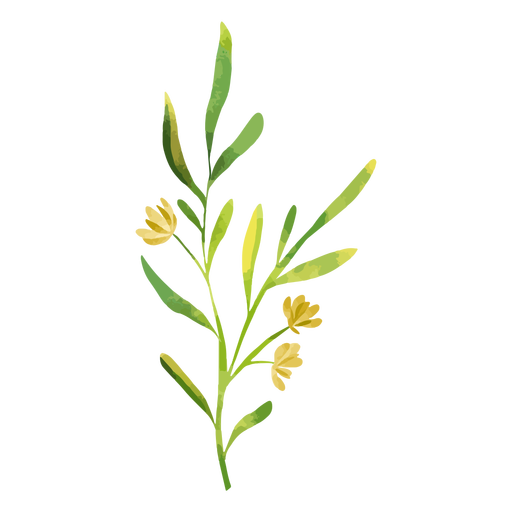 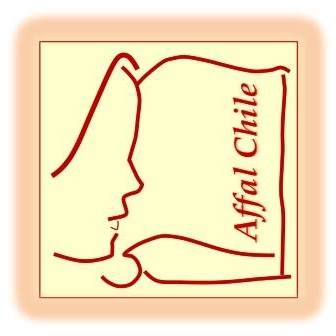 DIRECTIVA AFFAL NORTE
2017-2021
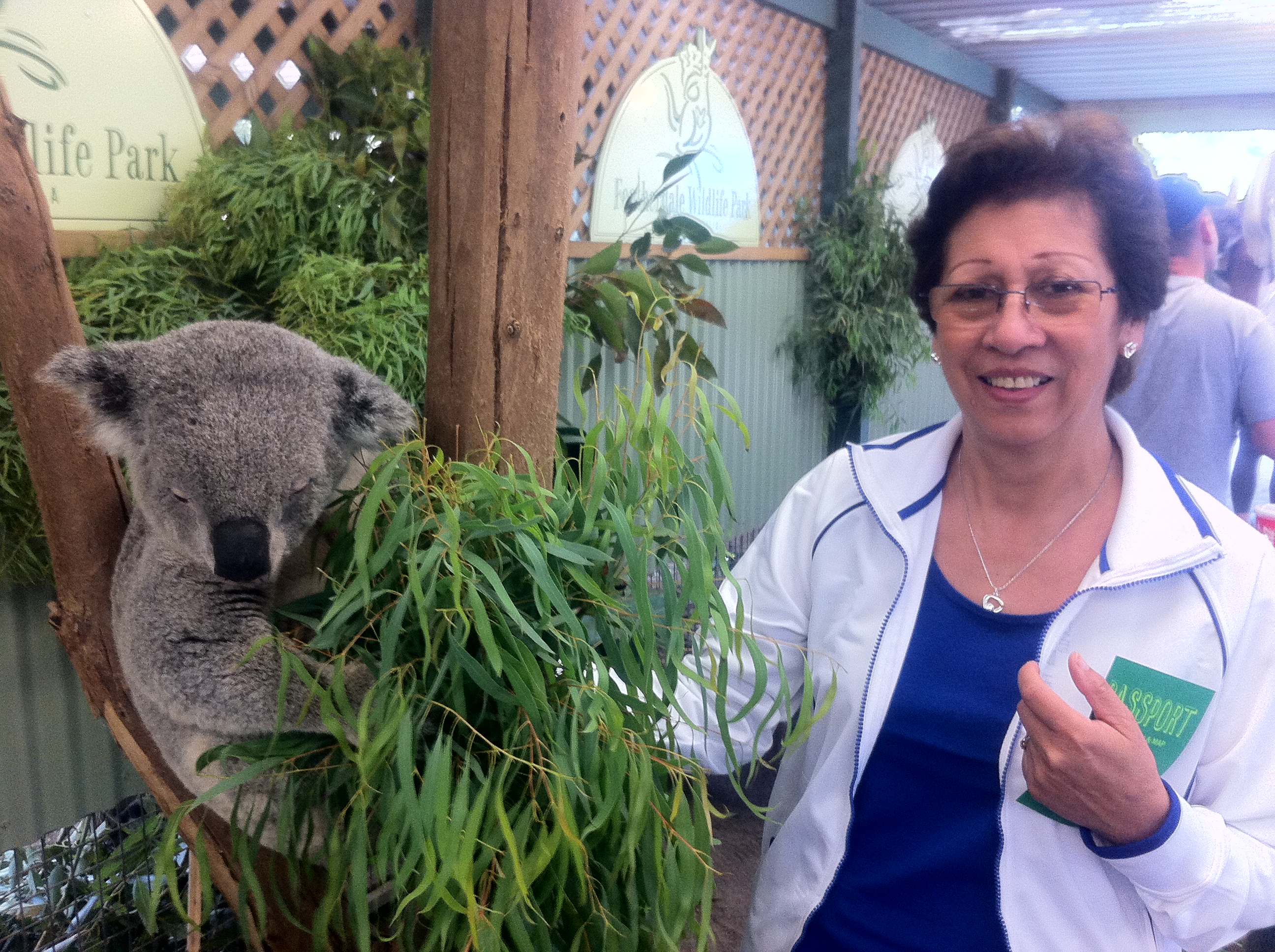 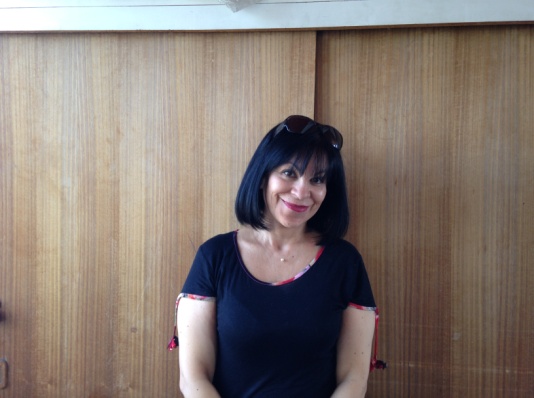 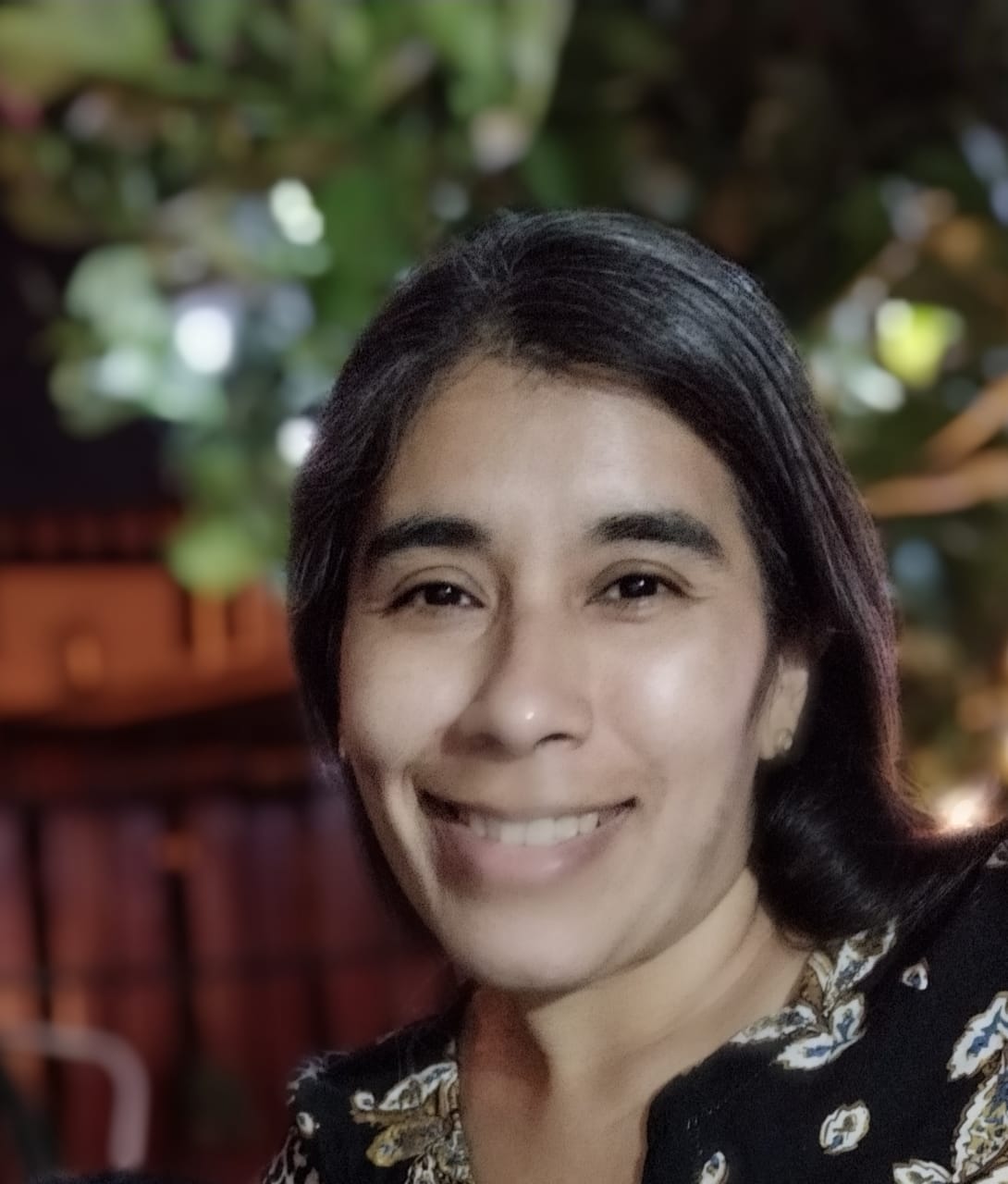 Hna Ernestina Ramírez
         Secretaria
Hna Jacqueline Iturrieta
         Presidente
Hna Mariela Ramírez
         Tesorera
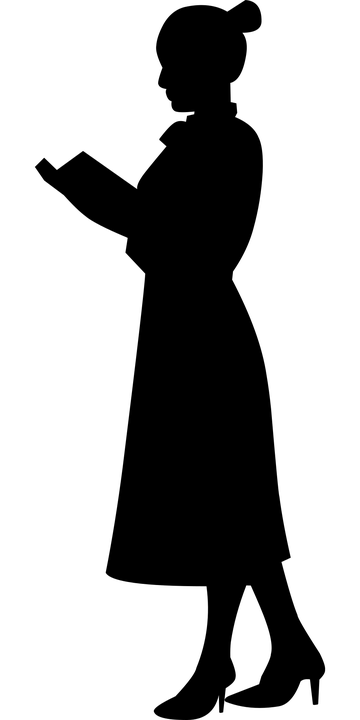 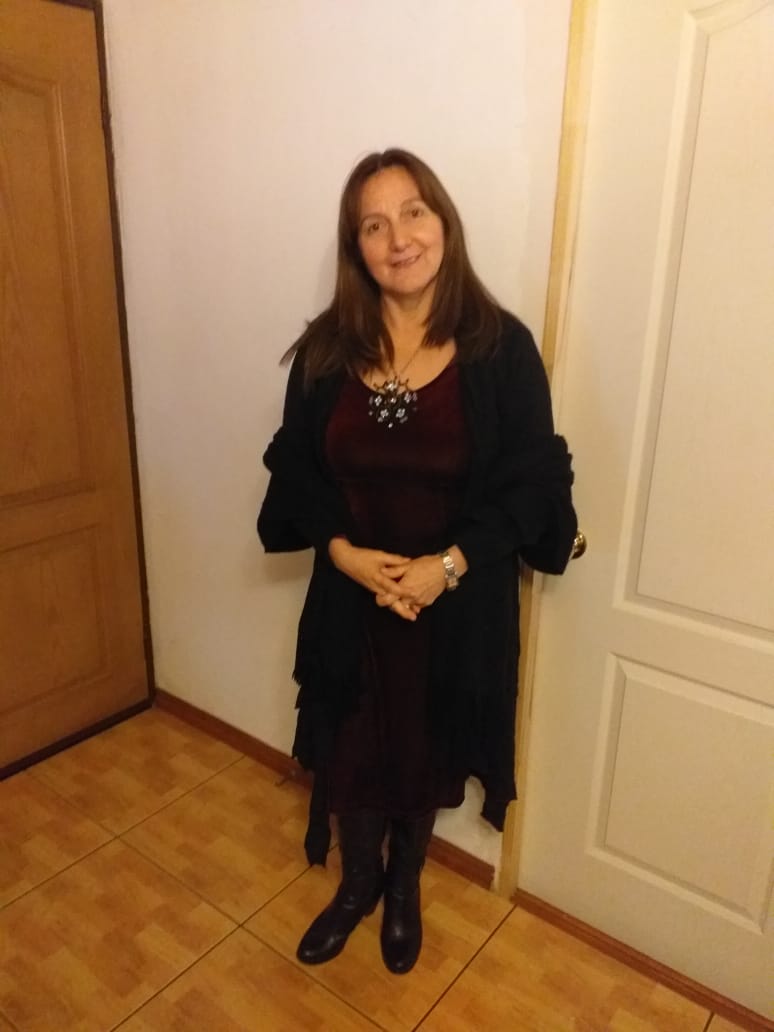 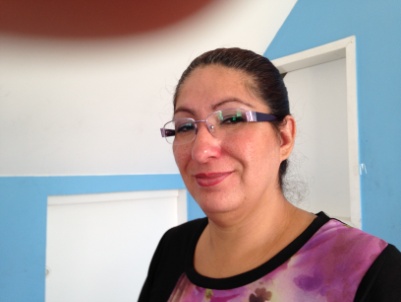 Hna Angélica Amaro
       Pro-tesorera
Hna Ingrid Ríos
    Directora